Update ICON on GPU and status of the gt4py dycore
C. Müller¹, D. Hupp¹, X. Lapillonne¹, V. Cherkas¹, R. Dietlicher¹, F. Gessler¹,, M. Röthlin¹,N. Burgdorfer¹, M. Stellio¹, G. Vollenweider¹, C. Osuna¹,  A. Walser¹, A. Gopal3, M. Jacob4,A. Jocksch3, J. Jucker², R. Meli3, W. Sawyer3, U. Schättler4, D. Alexeev5, A. Leuthard¹,
S. Kellerhals3, N. Farabullini3, M. Luz3, C. Ong3, D. Strasmann3 , P. Kumar3


¹MeteoSwiss, ²C2SM, 3CSCS, 4DWD, 5Nvidia

07.03.2024, ICCARUS 2024 – Model Development
GLORI-A Configuration
ICON-CH1-EPS
Resolution: 500m

Initial Conditions:
KENDA-i1

Lateral Boundary Conditions :
IFS 9km / ICON 3.5 km

Online Nest:
Interpolation and relaxation during forward integration
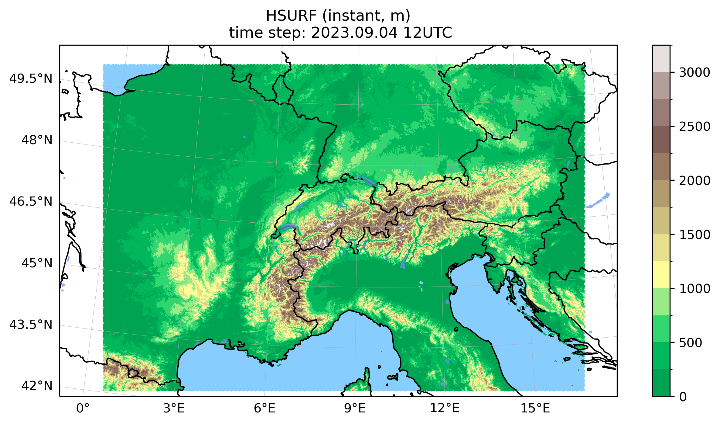 ICON-Alp-05
MeteoSwiss operational configuration
Operational since May 28th 2024 at CSCS
Not using all optimization yet (no cuda-graph)
Full schedule on Tasna (ALPS)
ICON-CH1-EPS : 3 nodes/member
ICON-CH2-EPS : 1 node/member
KENDA-CH1 : 1 node/member
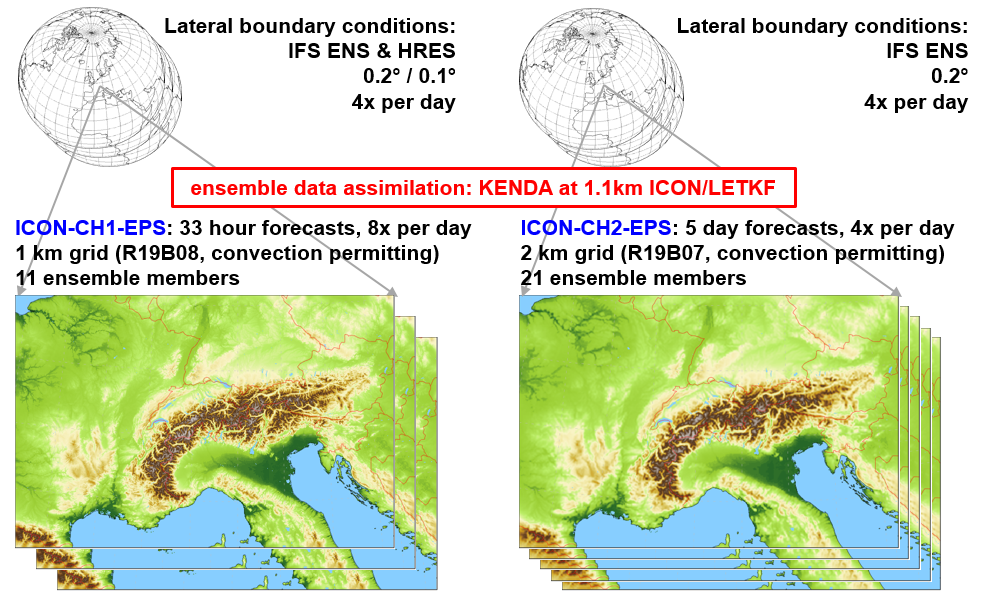 Alps infrastructure at CSCS
New MeteoSwiss system HPC Computing Services on Alps Platform
2 Virtual Clusters (VC):
Production: 42 GPU / 15 CPU Nodes
R&D: 30-50 GPU / ~15 CPU Nodes (elastic)

GPU nodes:
4 x NVIDIA A100
1 x AMD Epyc 64-cores CPU
CPU nodes:
2 x AMD Epyc 64-cores CPUs

Part of the large system (alps): 
R&D partition can be extended
new challenges : maintenance, testing, ML, …
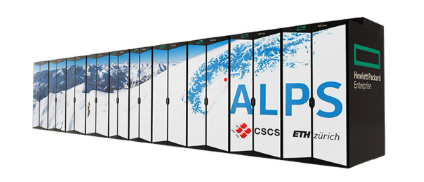 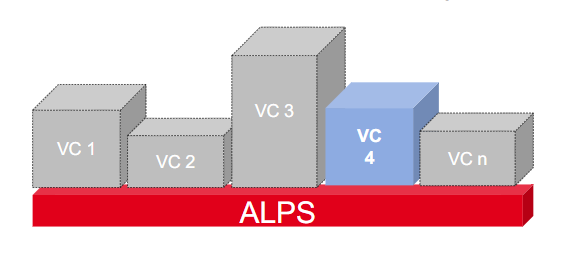 Multi-site system
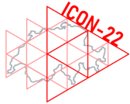 The ALPS system at CSCS has been deployed on two physical sites since Q1 2024
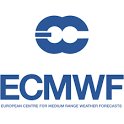 Operation at MeteoSwiss:
High-availability zone in the two sites
Main operation : Lausanne
Failover system : Lugano
Currently not fully geo-redundant (e.g. authentification in Lugano), but could be in the future
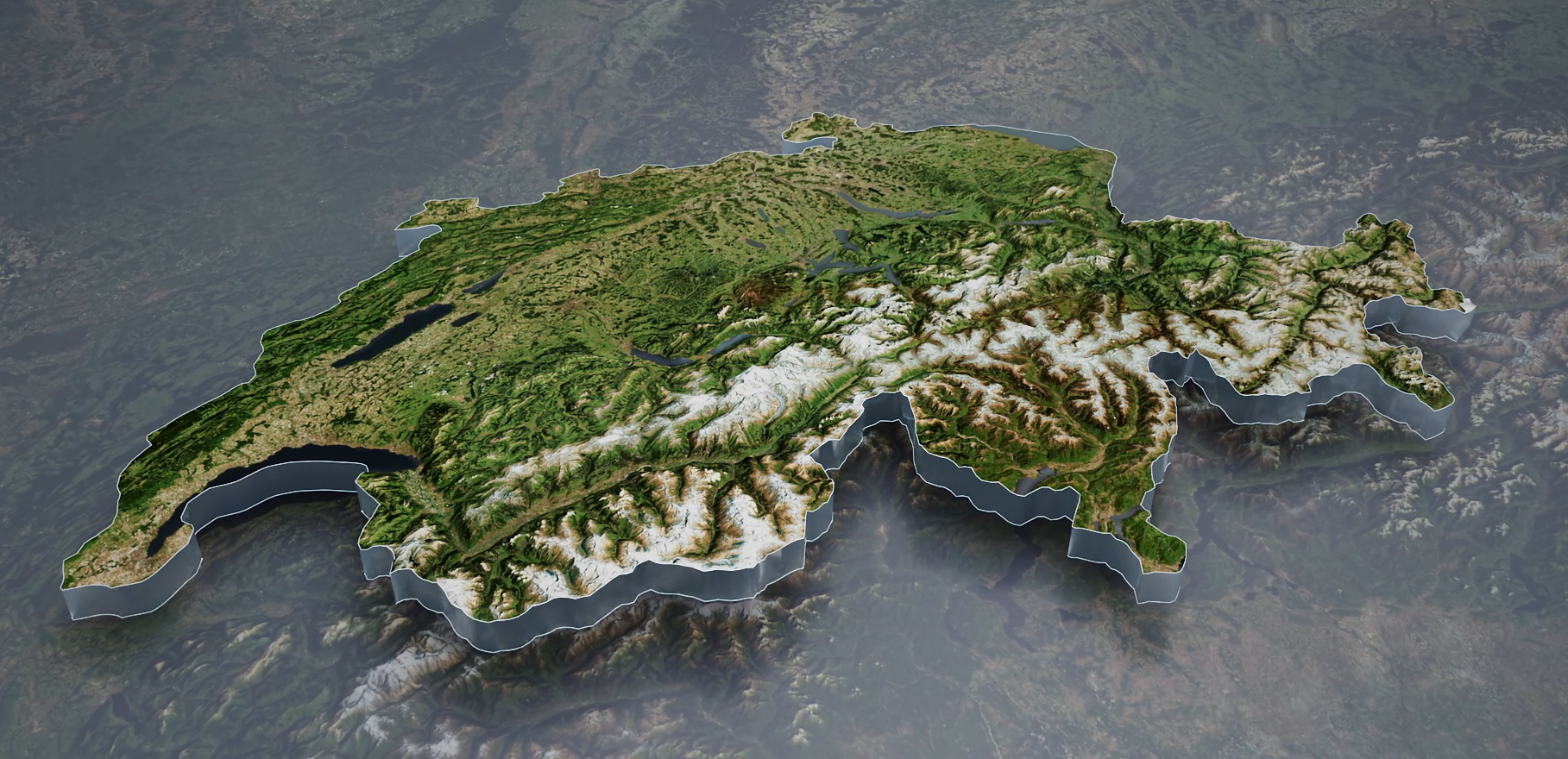 MeteoSchweiz
ALPS Lugano
Failover
ALPS
Lausanne
Production
OpenACC porting strategy
timeloop
Init. of physics
Parametrizations
Dynamics
Infrastructure
GPU
Data assimilation
Initialization
CPU
Regular testing on the Buildbot infrastructure
Having implementation and style guide
Support for double and mixed precision
[Speaker Notes: Data assimilation is OK on CPU, because only done 3 times per hour, each time costs about 1 timestep
Data which is assimilated is sparse]
Status of the OpenACC port to GPU
For more details checkout on Thursday 7th March 10:00“Status and Performance of ICON on GPU for NWP” by M. Jacob
Performance: Monitoring and Control
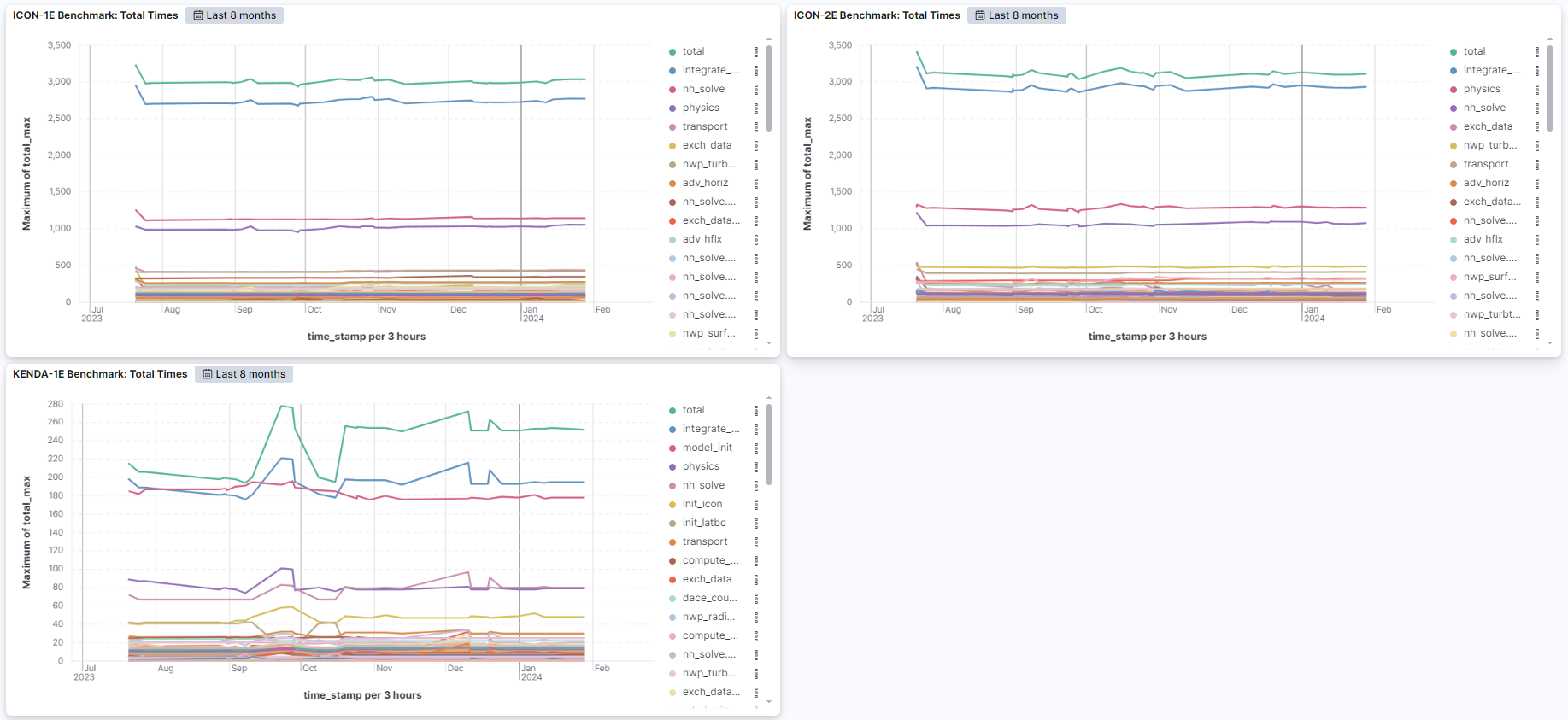 Weekly running benchmarks on current ICON-NWP master
Monitoring with Kibana and Elastic
Performance CI-test in Buildbot


Thanks to Capucine Lechartre and Tobias Wicky-Pfund
Summary of GPU Status
Most components for global and regional NWP ported
COSMO PP IMPACT project was formally completed in Dec. 2023
Further components will be ported depending on the case by different institutions
Increase stability of GPU-port
Bitwise reproducibility is resolved (A. Leuthard)
Performance monitoring established
Running operationally ICON-CH1-EPS, ICON-CH2-EPS, KENDA-CH1 ensembles on GPU since 28th May
ICON-CH1, 33h on 8 GPUs/2 nodes
22.4% reduction
8CPUs vs 8GPUs comparison
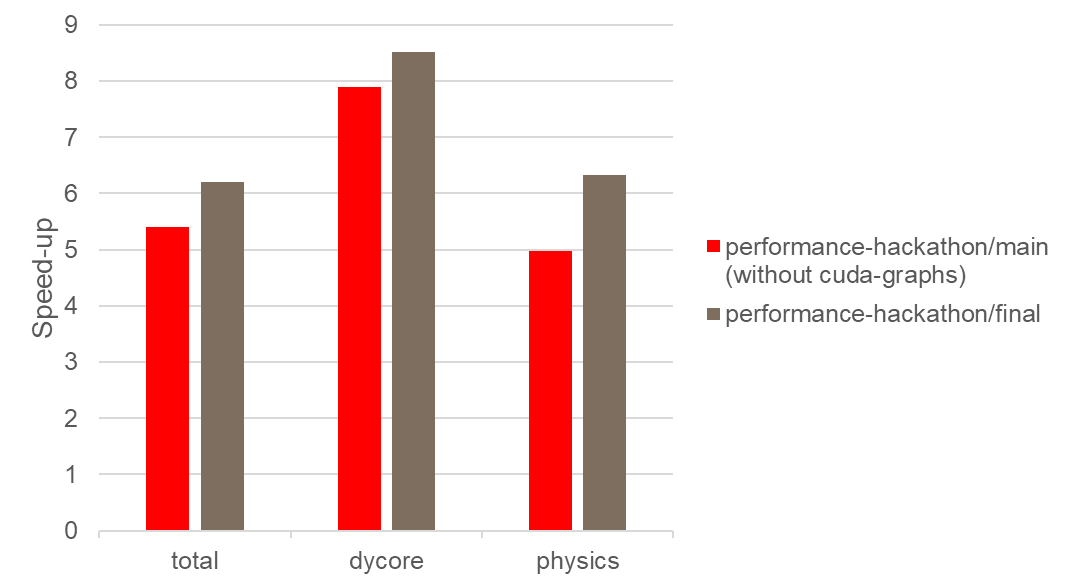 ⚠ CPU without OpenMP
⚠ CPU without optimizations
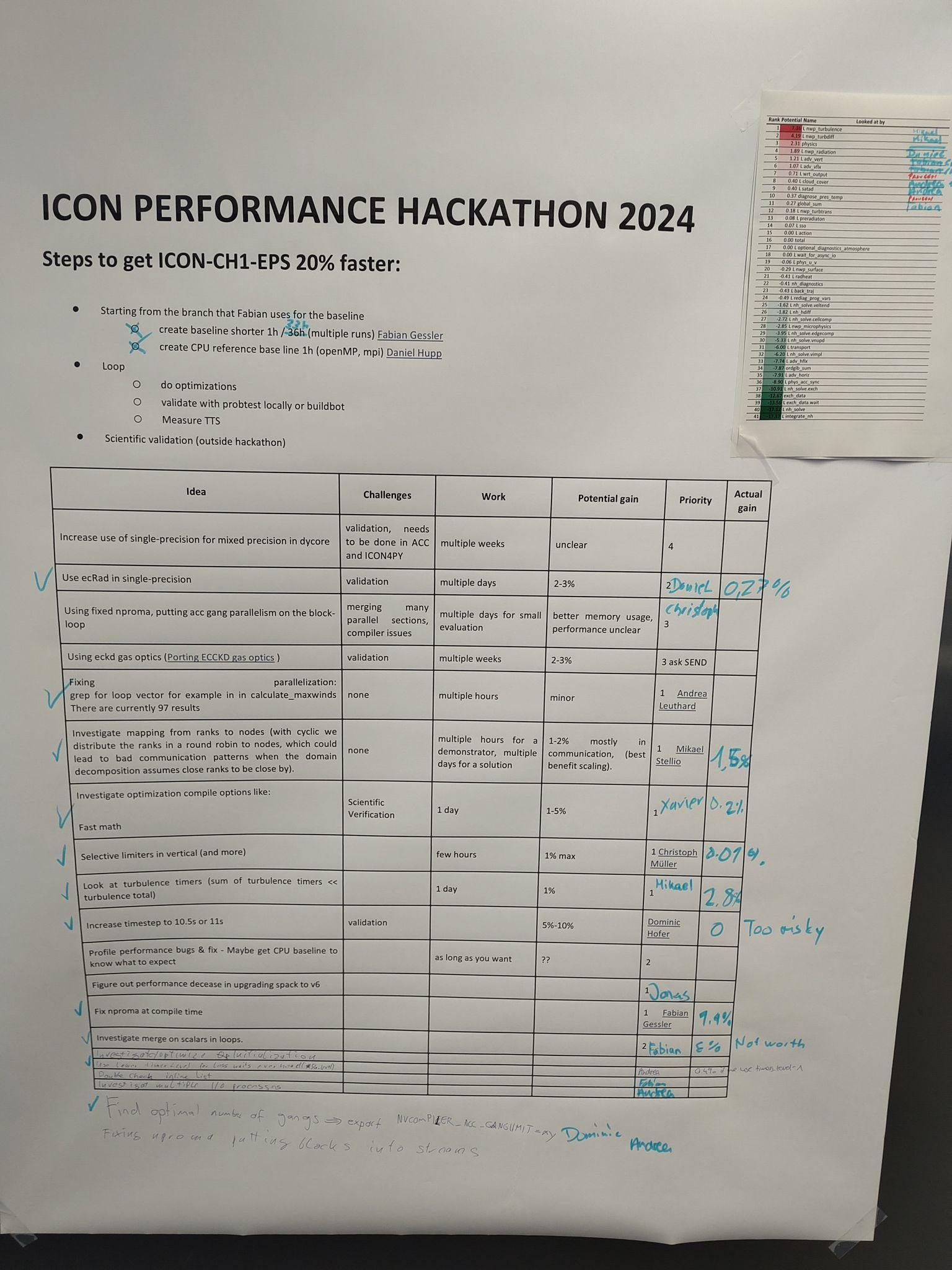 The worst offenders
Where we ended up
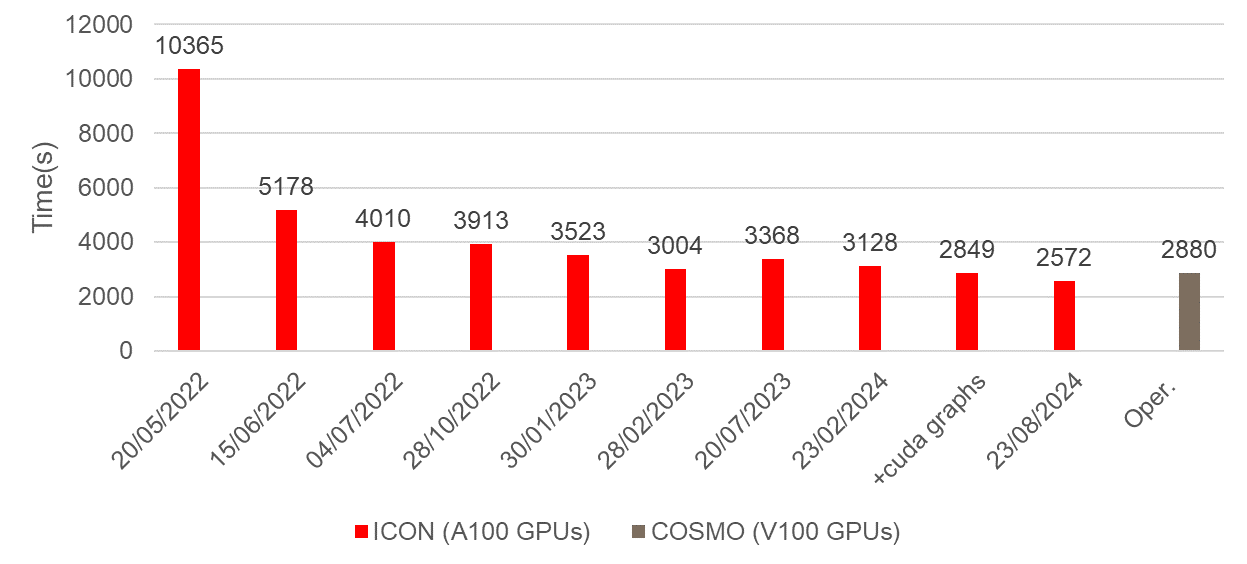 performance hackathon
List of performance improvements
6.8% Changing compiler options: -O2 -Mstack_arrays (Sergey)
~5% CUDA graphs in terra and turbtrans (Dmitry)
~9% without -O2 -Mstack_arrays

2.8% Optimizations in turbulence
1.5% Improved rank-node association
1.4% Hardcoded nproma
1.2% Optimizations in ecRad (-55.7% radiation timer)
1.0% Vertical Advection
…
ecRad improvement: using TILE
!$ACC PARALLEL DEFAULT(NONE) ASYNC(1)
!$ACC LOOP COLLAPSE(3)
DO JLEV = 1, KLEV
!cdir unroll=4
  DO JI = 1, JPGPT
    DO JLON = KIDIA, KFDIA
      POD(JI,JLEV,JLON) = ZTAU(JLON,JI,JLEV)
    ENDDO
  ENDDO
ENDDO
!$ACC END PARALLEL
!$ACC PARALLEL DEFAULT(NONE) ASYNC(1)
!$ACC LOOP GANG VECTOR TILE(2, 64, 1)
DO JLEV = 1, KLEV
!cdir unroll=4
  DO JI = 1, JPGPT
    DO JLON = KIDIA, KFDIA
      POD(JI,JLEV,JLON) = ZTAU(JLON,JI,JLEV)
    ENDDO
  ENDDO
ENDDO
!$ACC END PARALLEL
kernel with 2nd longest duration
19ms → 2.5ms
for multiple kernels: -1.2% (-55.7% radiation)
GPU optimizations
!$ACC PARALLEL DEFAULT(NONE) ASYNC(1)
!$ACC LOOP GANG VECTOR COLLAPSE(2) 
DO jk = 1, nlev
  DO jc= i_startidx, i_endidx
    z_rth_pr(jc,jk,1,1) = 0._vp
    z_rth_pr(jc,jk,1,2) = 0._vp
  ENDDO
ENDDO
!$ACC END PARALLEL
Parallelism in ICON
Inner 80 x 100‘000
Halo 80 x 1‘000
GPU optimizations
!$ACC PARALLEL DEFAULT(NONE) ASYNC(1)
!$ACC LOOP GANG VECTOR COLLAPSE(2) 
DO jk = 1, nlev
  DO jc= i_startidx, i_endidx
    z_rth_pr(jc,jk,1,1) = 0._vp
    z_rth_pr(jc,jk,1,2) = 0._vp
  ENDDO
ENDDO
!$ACC END PARALLEL
Parallelism in ICON
Inner 80 x 100‘000
Halo 80 x 1‘000


Parts of ICON that do nothave horizontal + vertical parallelism?

Example: Surface model
Parallel work = num_cells on ground level
Divided into ground types
Cannot parallelize over soil types without restructuring
GPU optimizations
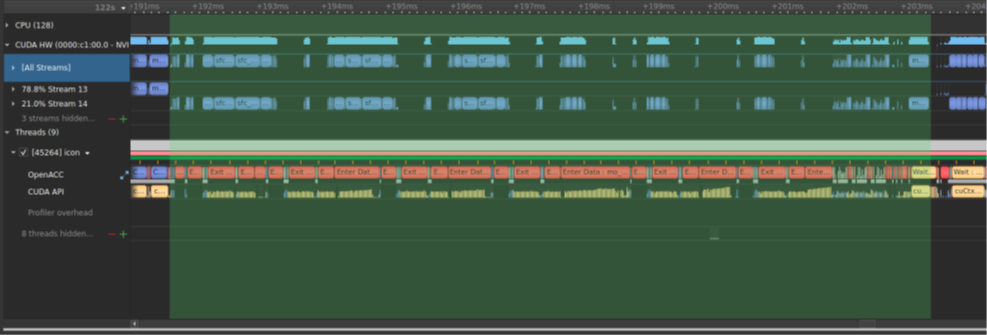 Try using CUDA streams!
GPU optimizations - CUDA streams
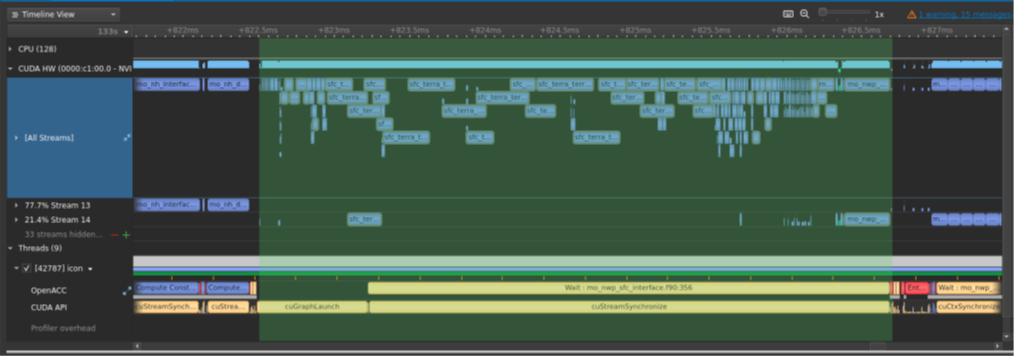 Parts of ICON that do not have horizontal + vertical parallelism?

Terra:
Parallel work = num_cells on ground level
Divided into soil types
GPU optimizations - CUDA streams
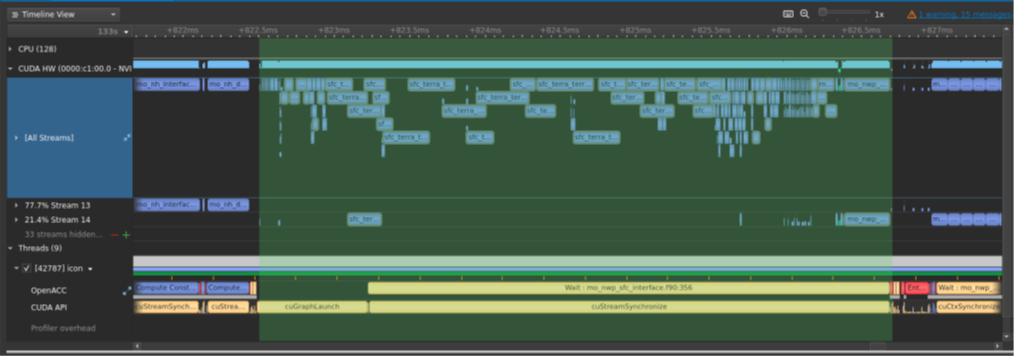 Parts of ICON that do not have horizontal + vertical parallelism?

Terra:
Parallel work = num_cells on ground level
Divided into soil types
ICON4Py Update – Overview
Granules ported (same interface as ICON-C)
Dycore
Diffusion
In progress
Microphysics
Tracer advection

Performance improvements delayed
Currently on par with OpenACC
Define new IR called GTIR to be able to do optimization passes

Interface to ICON now on granule level
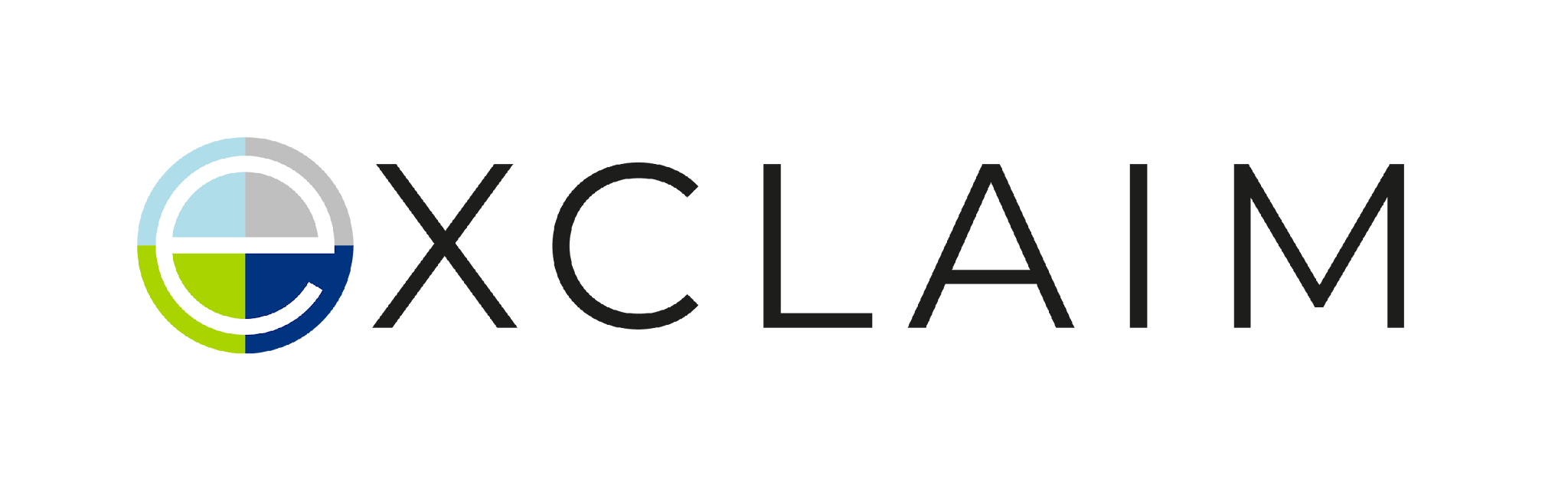 GT4Py Toolchain
Callable
Toolchain
GridTools4Python: embedded in Python, uses GridTools in its toolchain.
Parsing
Compilation
Lowering
Code generation
Backend
GTFN CPU
C++
Frontend
Python
GTFN GPU
CUDA C++
ITIR
@program
PAST
Python
Python
FOAST
@field_operator
DaCe
C++
Optimizations
@scan_operator
Embedded execution
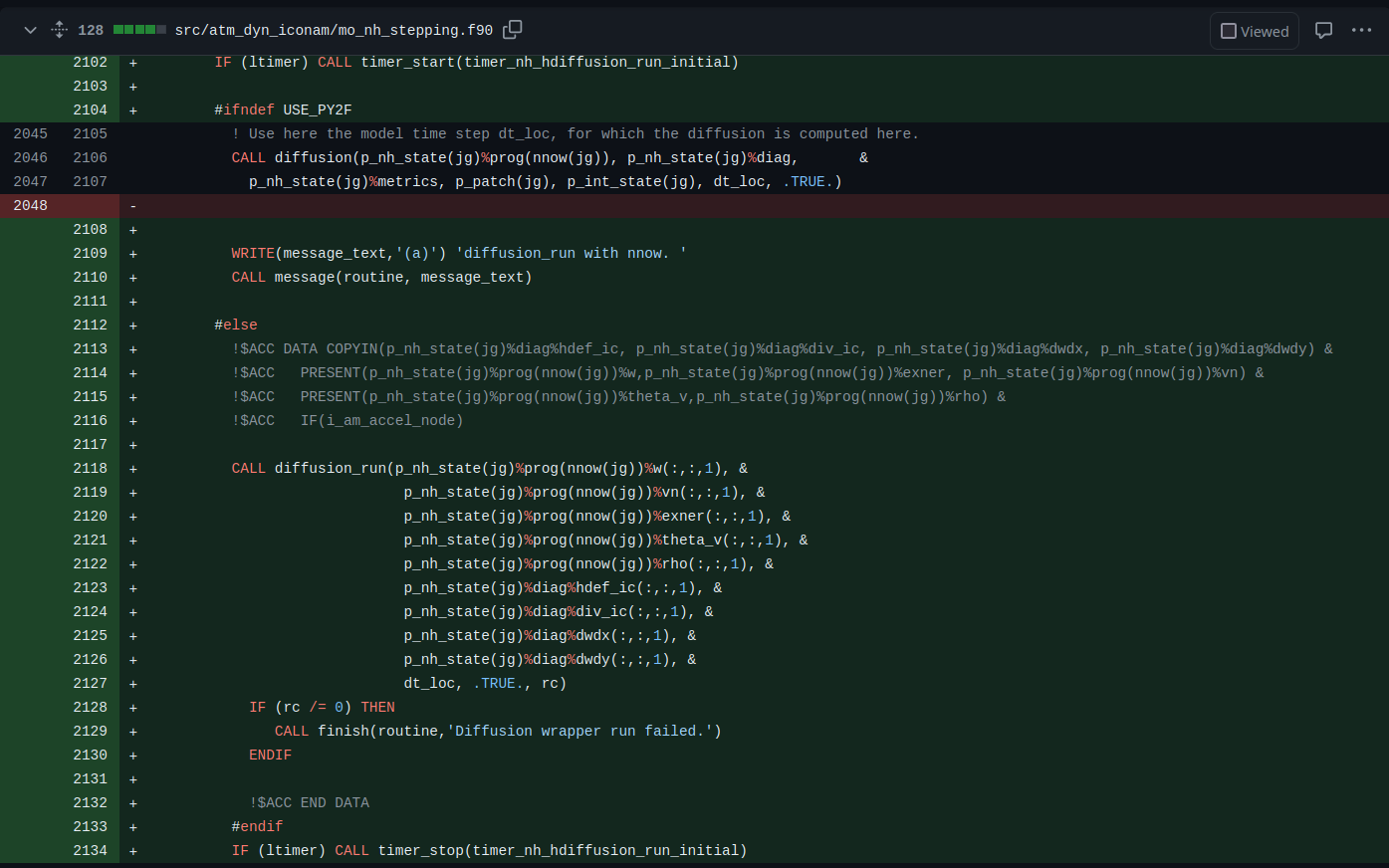 Py2F (CFFI - Fortran Interface Generator)
Fortran runtime
Interface diffusion(a,b)
C Dynamic Library
Python Interpreter diffusion(a,b)
Subroutine
diffusion
Embedding Python in Fortran Workflow
Generate a wrapper function for the target Python function.
Convert Fortran pointers to numpy/cupy arrays.
Create GT4Py fields from arrays.
Execute the Python function.
Use Python-CFFI to produce a C file containing the wrapper code, Python interpreter initialization, and more.
Compile the C code into a shared library for Fortran usage.
Generate Fortran interfaces/bindings for the CFFI-generated C code.
Call the CFFI C interface directly from Fortran.
Py2F (CFFI - Fortran Interface Generator)
Only not previously verified component are the halo exchanges (ghex)
Pass MPI communicator from Fortran to Python
To merge upstream into icon-nwp only one additional function call per granule
ICON4Py Update – Overview
Granules ported (same interface as ICON-C)
Dycore (granule verification pending)
Diffusion (granule verifying)
In progress
Microphysics
Tracer advection

Performance improvements delayed
Currently on par with OpenACC
Define new IR called GTIR to be able to do optimization passes

Interface to ICON now on granule level
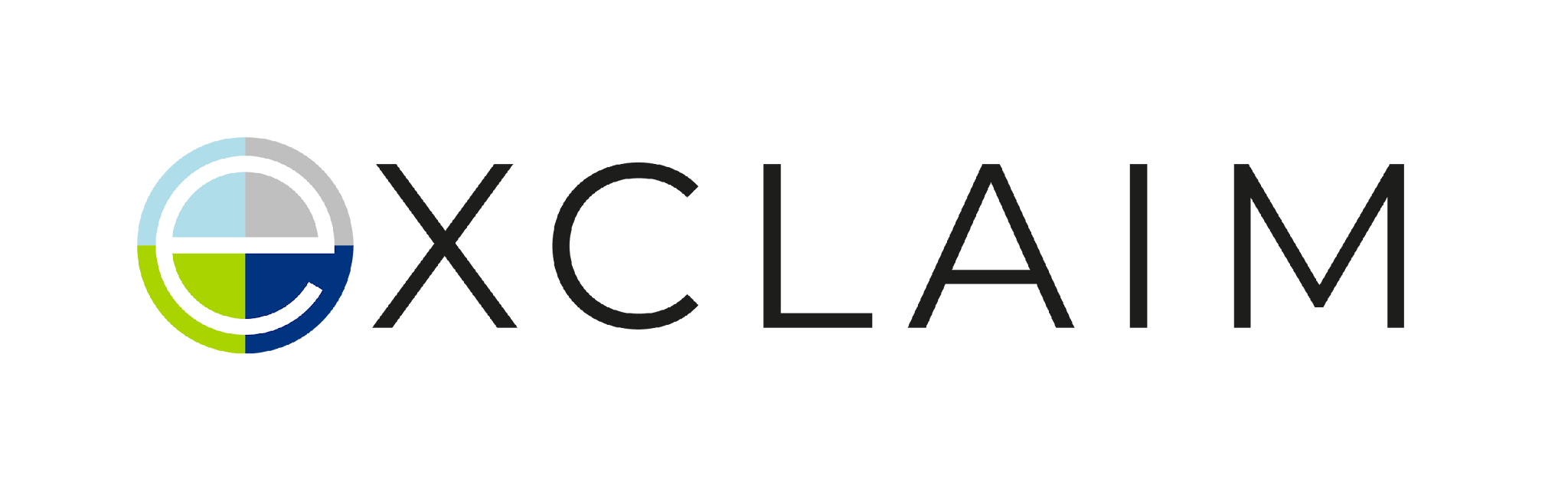 ICON4Py Update – Overview
Granules ported (same interface as ICON-C)
Dycore (granule verification pending)
Diffusion (granule verifying)
In progress
Microphysics
Tracer advection

Performance improvements delayed
Currently on par with OpenACC
Define new IR called GTIR to be able to do optimization passes

Interface to ICON now on granule level
Want to merge as soon as performance improvement significant
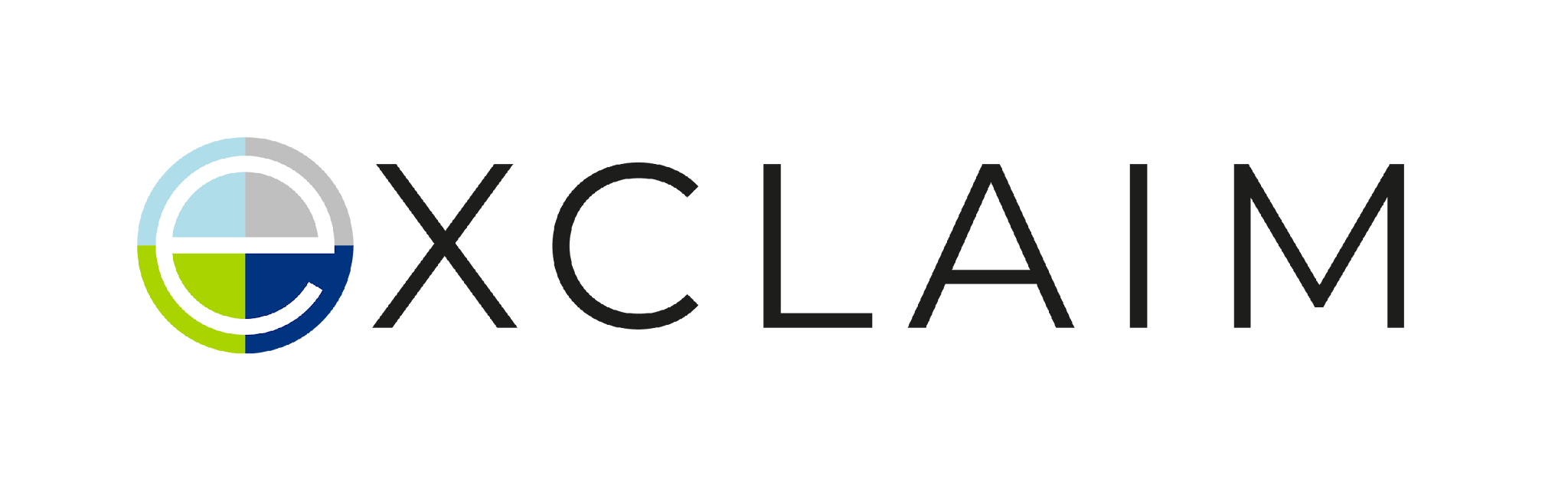 DSL Motivation
Model software development starts at numerical discretization of continuous quantities:
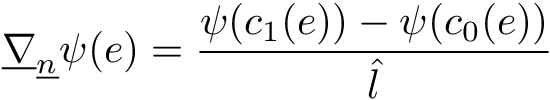 DO jk = slev, elev       
 DO je = i_startidx, i_endidx         
   grad_norm_psi_e(je,jk) = 
      (psi_c(iidx(je,2),jk)-psi_c(iidx(je,1),jk))/lhat(je)
 ENDDO
END DO
Motivation
(very) straight forward implementation
"actual science" + mesh
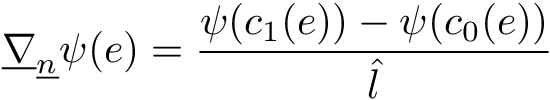 DO jb = i_startblk, i_endblk
 CALL get_indices_e(ptr_patch, jb, i_startblk, i_endblk, &
                    i_startidx, i_endidx, rl_start, rl_end)
 DO jk = slev, elev       
   DO je = i_startidx, i_endidx         
     grad_norm_psi_e(je,jk,jb) =  &
       ( psi_c(iidx(je,jb,2),jk,iblk(je,jb,2)) -
         psi_c(iidx(je,jb,1),jk,iblk(je,jb,1)) ) 
       / ptr_patch%edges%lhat(je,jb)
   ENDDO
 END DO
END DO
Motivation
CPU cache performs badly, add blocks
#ifdef _OMP
!$OMP PARALLEL
!$OMP DO PRIVATE(jb, i_startidx, i_endidx, je, jk)
#endif
DO jb = i_startblk, i_endblk
 CALL get_indices_e(ptr_patch, jb, i_startblk, i_endblk, &
                    i_startidx, i_endidx, rl_start, rl_end)
 DO jk = slev, elev       
   DO je = i_startidx, i_endidx         
     grad_norm_psi_e(je,jk,jb) =  &
       ( psi_c(iidx(je,jb,2),jk,iblk(je,jb,2)) -
         psi_c(iidx(je,jb,1),jk,iblk(je,jb,1)) ) 
       / ptr_patch%edges%lhat(je,jb)
   ENDDO
 END DO
END DO
#ifdef _OMP
!$OMP END DO NOWAIT
!$OMP END PARALLEL
#endif
Motivation
code doesn't perform on multi-core CPU, add directives to exploit shared memory machines
#ifdef _OMP
!$OMP ....
#else
!$ACC ....
#endif
DO jb = i_startblk, i_endblk
 CALL get_indices_e(ptr_patch, ...)
 #ifdef __LOOP_EXCHANGE
 DO je = i_startidx, i_endidx         
   DO jk = slev, elev           
 #else
   DO jk = slev, elev       
     DO je = i_startidx, i_endidx         
 #endif 
     grad_norm_psi_e(je,jk,jb) =  &
       ( psi_c(iidx(je,jb,2),jk,iblk(je,jb,2)) -
         psi_c(iidx(je,jb,1),jk,iblk(je,jb,1)) ) 
       / ptr_patch%edges%lhat(je,jb)
   ENDDO
 END DO
END DO
#ifdef _OMP
!$OMP ...
#else
!$ACC ...
#endif
Motivation
code needs to target another architecture...
... with different optimal memory layout
#ifdef _OMP
!$OMP ....
#else
!$ACC ....
#endif
DO jb = i_startblk, i_endblk
 CALL get_indices_e(ptr_patch, ...)
 #ifdef __LOOP_EXCHANGE
 DO je = i_startidx, i_endidx         
   DO jk = slev, elev           
 #else
   DO jk = slev, elev       
     DO je = i_startidx, i_endidx         
 #endif 
     grad_norm_psi_e(je,jk,jb) =  &
       ( psi_c(iidx(je,jb,2),jk,iblk(je,jb,2)) -
         psi_c(iidx(je,jb,1),jk,iblk(je,jb,1)) ) 
       / ptr_patch%edges%lhat(je,jb)
   ENDDO
 END DO
END DO
#ifdef _OMP
!$OMP ...
#else
!$ACC ...
#endif
Motivation
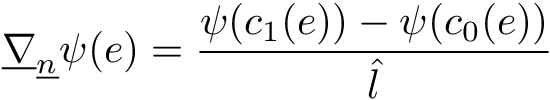 #ifdef _OMP
!$OMP ....
#else
!$ACC ....
#endif
DO jb = i_startblk, i_endblk
 CALL get_indices_e(ptr_patch, ...)
 #ifdef __LOOP_EXCHANGE
 DO je = i_startidx, i_endidx         
   DO jk = slev, elev           
 #else
   DO jk = slev, elev       
     DO je = i_startidx, i_endidx         
 #endif 
     grad_norm_psi_e(je,jk,jb) =  &
       ( psi_c(iidx(je,jb,2),jk,iblk(je,jb,2)) -
         psi_c(iidx(je,jb,1),jk,iblk(je,jb,1)) ) 
       / ptr_patch%edges%lhat(je,jb)
   ENDDO
 END DO
END DO
#ifdef _OMP
!$OMP ...
#else
!$ACC ...
#endif
Motivation
Scientist and performance engineers work on the same code!
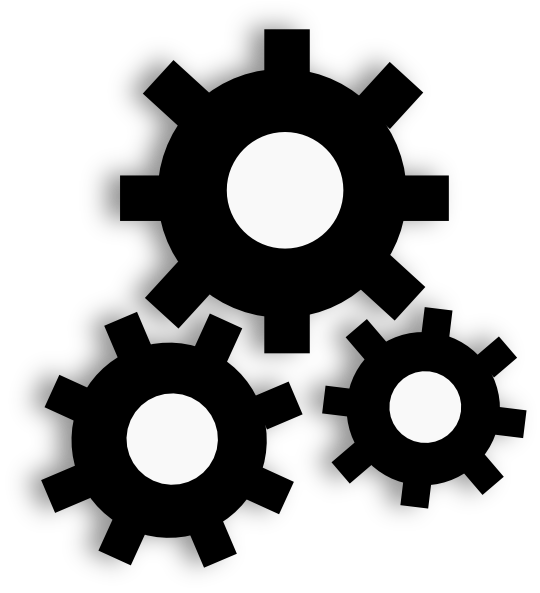 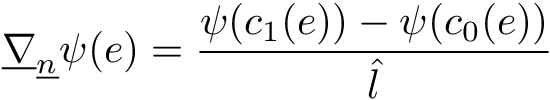 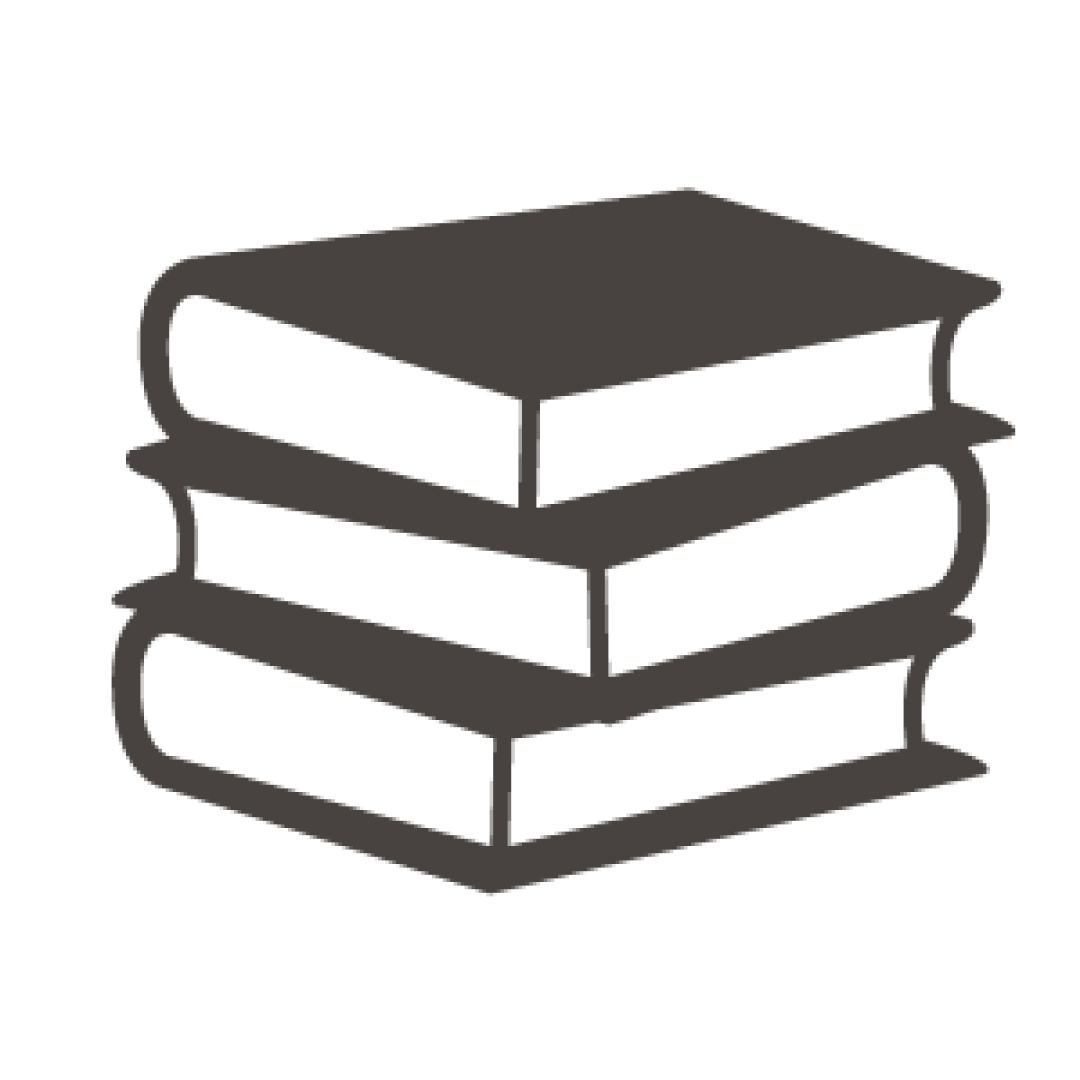 #ifdef _OMP
!$OMP ....
#else
!$ACC ....
#endif
DO jb = i_startblk, i_endblk
 CALL get_indices_e(ptr_patch, ...)
 #ifdef __LOOP_EXCHANGE
 DO je = i_startidx, i_endidx         
   DO jk = slev, elev           
 #else
   DO jk = slev, elev       
     DO je = i_startidx, i_endidx         
 #endif 
     grad_norm_psi_e(je,jk,jb) =  &
       ( psi_c(iidx(je,jb,2),jk,iblk(je,jb,2)) -
         psi_c(iidx(je,jb,1),jk,iblk(je,jb,1)) ) 
       / ptr_patch%edges%lhat(je,jb)
   ENDDO
 END DO
END DO
#ifdef _OMP
!$OMP ...
#else
!$ACC ...
#endif
Motivation
What if
Further model development
Higher order approximation of gradient?
Optimize for all architectures again!
A third (fourth...) architecture?
20+ Person years (PY) to port ICON to nvidia GPUs with OpenACC
4 PYs to port ICON to LUMI using OpenACC
GT4Py – A DSL
@field_operator
def _grad_norm(psi: Field[[CellDim, KDim], float], lhat: Field[[EdgeDim], float],
) -> Field[[EdgeDim, KDim], float]:
    return (psi(E2C(1)) - psi(E2C(0)))/lhat


@program
def grad_norm(psi: Field[[CellDim, KDim], float], 
              lhat: Field[[EdgeDim], float],
              grad_norm_psi_n: Field[[CellDim, KDim], float,
):
   _grad_norm(psi, lhat, out=grad_norm_psi_n)


grad_norm(psi, lhat, grad_norm_psi_n, offset_provider = {“E2C”: e2c_offset_provider})
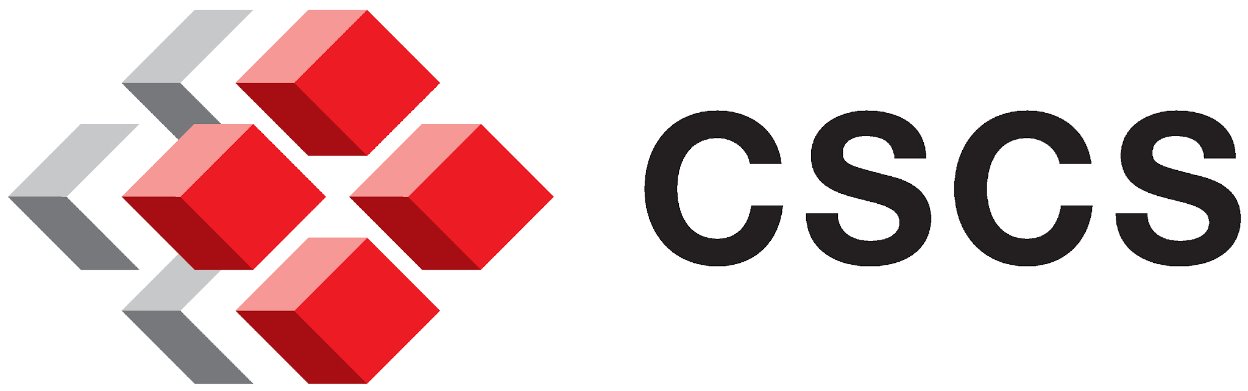 GT4Py – A DSL
@field_operator
def _grad_norm(psi: Field[[CellDim, KDim], float], lhat: Field[[EdgeDim], float],
) -> Field[[EdgeDim, KDim], float]:
    return (psi(E2C(1)) - psi(E2C(0)))/lhat


@program
def grad_norm(psi: Field[[CellDim, KDim], float], 
              lhat: Field[[EdgeDim], float],
              grad_norm_psi_n: Field[[CellDim, KDim], float,
):
   _grad_norm(psi, lhat, out=grad_norm_psi_n)


grad_norm(psi, lhat, grad_norm_psi_n, offset_provider = {“E2C”: e2c_offset_provider})
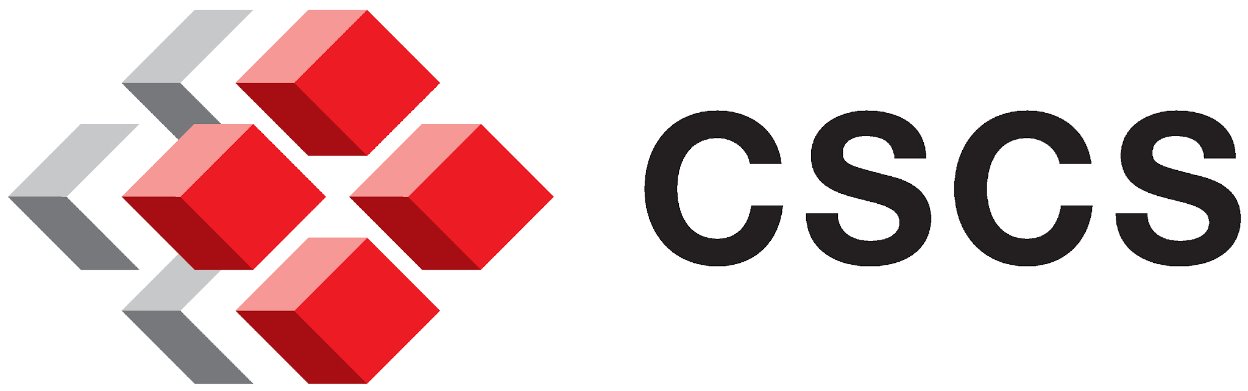 GT4Py – A DSL
@field_operator
def _grad_norm(psi: Field[[CellDim, KDim], float], lhat: Field[[EdgeDim], float],
) -> Field[[EdgeDim, KDim], float]:
    return (psi(E2C(1)) - psi(E2C(0)))/lhat


@program
def grad_norm(psi: Field[[CellDim, KDim], float], 
              lhat: Field[[EdgeDim], float],
              grad_norm_psi_n: Field[[CellDim, KDim], float,
):
   _grad_norm(psi, lhat, out=grad_norm_psi_n)


grad_norm(psi, lhat, grad_norm_psi_n, offset_provider = {“E2C”: e2c_offset_provider})
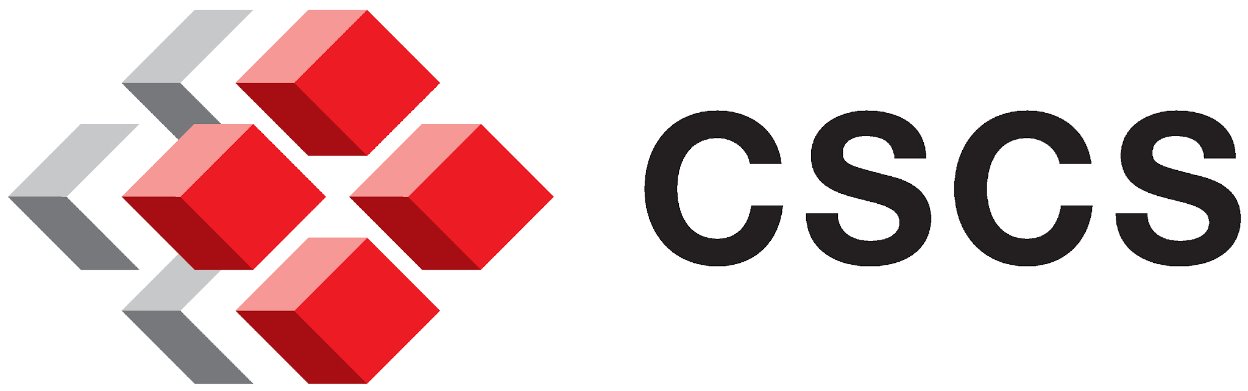 GT4Py – A DSL
@field_operator
def _grad_norm(psi: Field[[CellDim, KDim], float], lhat: Field[[EdgeDim], float],
) -> Field[[EdgeDim, KDim], float]:
    return (psi(E2C(1)) - psi(E2C(0)))/lhat


@program
def grad_norm(psi: Field[[CellDim, KDim], float], 
              lhat: Field[[EdgeDim], float],
              grad_norm_psi_n: Field[[CellDim, KDim], float,
):
   _grad_norm(psi, lhat, out=grad_norm_psi_n)


grad_norm(psi, lhat, grad_norm_psi_n, offset_provider = {“E2C”: e2c_offset_provider})
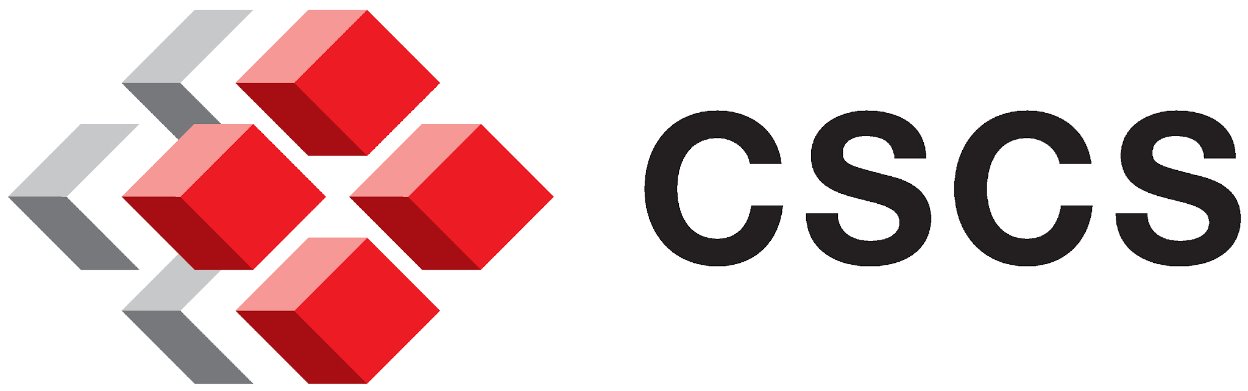 GT4Py – A DSL
@field_operator
def _grad_norm(psi: Field[[CellDim, KDim], float], lhat: Field[[EdgeDim], float],
) -> Field[[EdgeDim, KDim], float]:
    return (psi(E2C(1)) - psi(E2C(0)))/lhat


@program
def grad_norm(psi: Field[[CellDim, KDim], float], 
              lhat: Field[[EdgeDim], float],
              grad_norm_psi_n: Field[[CellDim, KDim], float,
):
   _grad_norm(psi, lhat, out=grad_norm_psi_n)


grad_norm(psi, lhat, grad_norm_psi_n, offset_provider = {“E2C”: e2c_offset_provider})
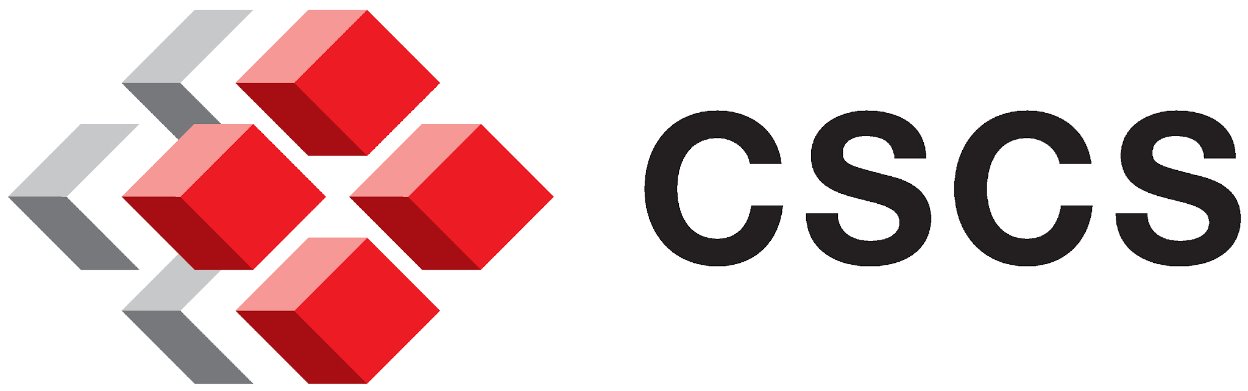 GT4Py – A DSL
@field_operator
def _grad_norm(psi: Field[[CellDim, KDim], float], lhat: Field[[EdgeDim], float],
) -> Field[[EdgeDim, KDim], float]:
    return (psi(E2C(1)) - psi(E2C(0)))/lhat


@program
def grad_norm(psi: Field[[CellDim, KDim], float], 
              lhat: Field[[EdgeDim], float],
              grad_norm_psi_n: Field[[CellDim, KDim], float,
):
   _grad_norm(psi, lhat, out=grad_norm_psi_n)


grad_norm(psi, lhat, grad_norm_psi_n, offset_provider = {“E2C”: e2c_offset_provider})
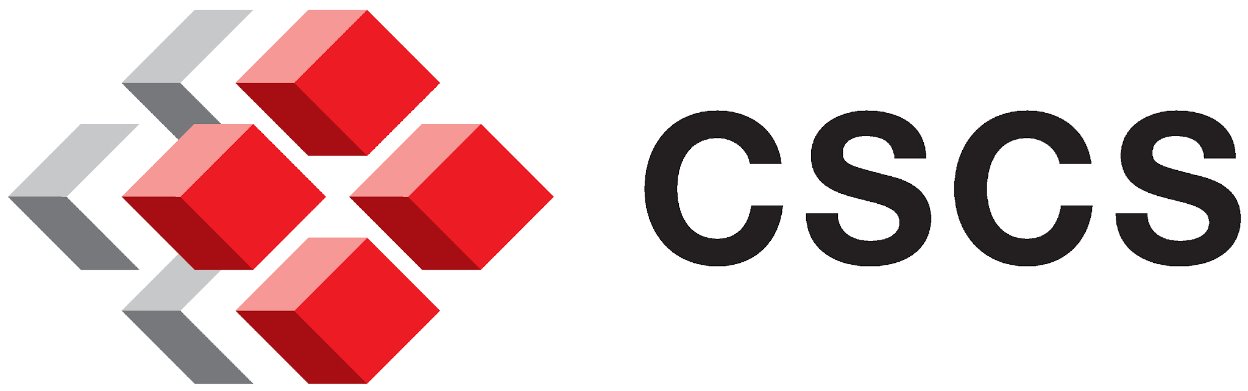 GT4Py Toolchain
Idea of GT4Py / DSLs in general
CUDA
double _var_25[5]  DACE_ALIGN(64);double _var_35[5]  DACE_ALIGN(64);        
double _var_38[5]  DACE_ALIGN(64);       
double _var_41[1]  DACE_ALIGN(64);        {          

for (auto _i_Edge_36 = 0; _i_Edge_36 < _num_Edges; _i_Edge_36 += 1) {                
    {                    
        long long _i_Edge = ____stencil_arg0_i_Edge; 
        const double* _inp = &__stencil_arg0[0];
        double* _out = _var_35;     
…
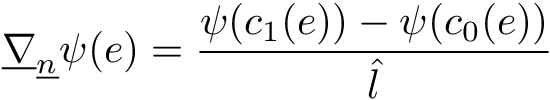 GT4Py
(psi(E2C(1)) - psi(E2C(0)))/lhat
GT4Py Toolchain
Idea of GT4Py / DSLs in general
CUDA
double _var_25[5]  DACE_ALIGN(64);double _var_35[5]  DACE_ALIGN(64);        
double _var_38[5]  DACE_ALIGN(64);       
double _var_41[1]  DACE_ALIGN(64);        {          

for (auto _i_Edge_36 = 0; _i_Edge_36 < _num_Edges; _i_Edge_36 += 1) {                
    {                    
        long long _i_Edge = ____stencil_arg0_i_Edge; 
        const double* _inp = &__stencil_arg0[0];
        double* _out = _var_35;     
…
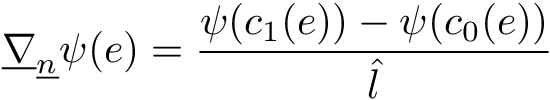 GT4Py
(psi(E2C(1)) - psi(E2C(0)))/lhat
Exactly the same approach as tensorflow or pytorch for DL
GT4Py Toolchain
Callable
Toolchain
GridTools4Python: embedded in Python, uses GridTools in its toolchain.
Parsing
Compilation
Lowering
Code generation
Backend
GTFN CPU
C++
Frontend
Python
GTFN GPU
CUDA C++
ITIR
@program
PAST
Python
Python
FOAST
@field_operator
DaCe
C++
Optimizations
@scan_operator
Embedded execution
GT4Py Toolchain
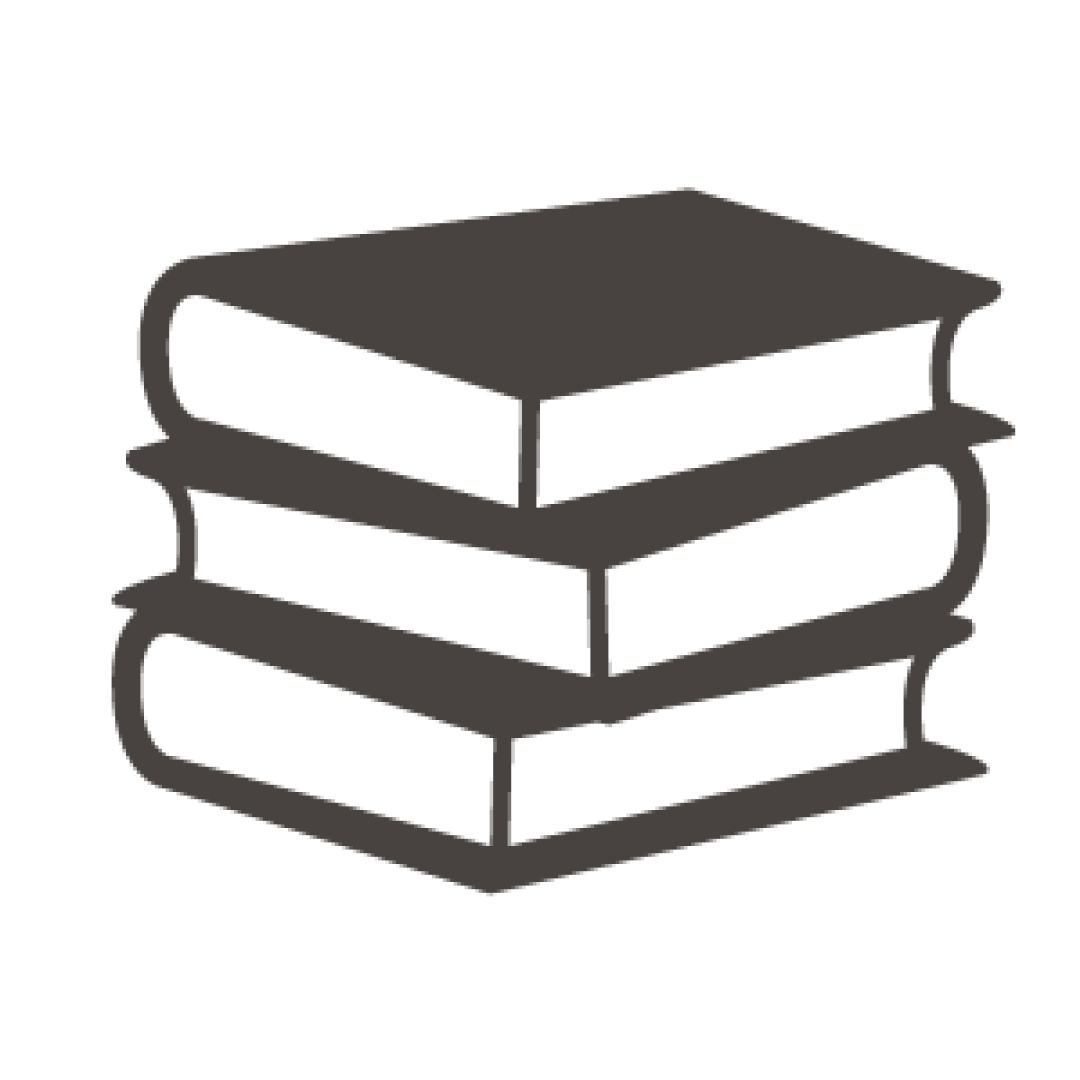 Callable
Toolchain
A higher order gradient scheme?
Parsing
Compilation
Lowering
Code generation
Backend
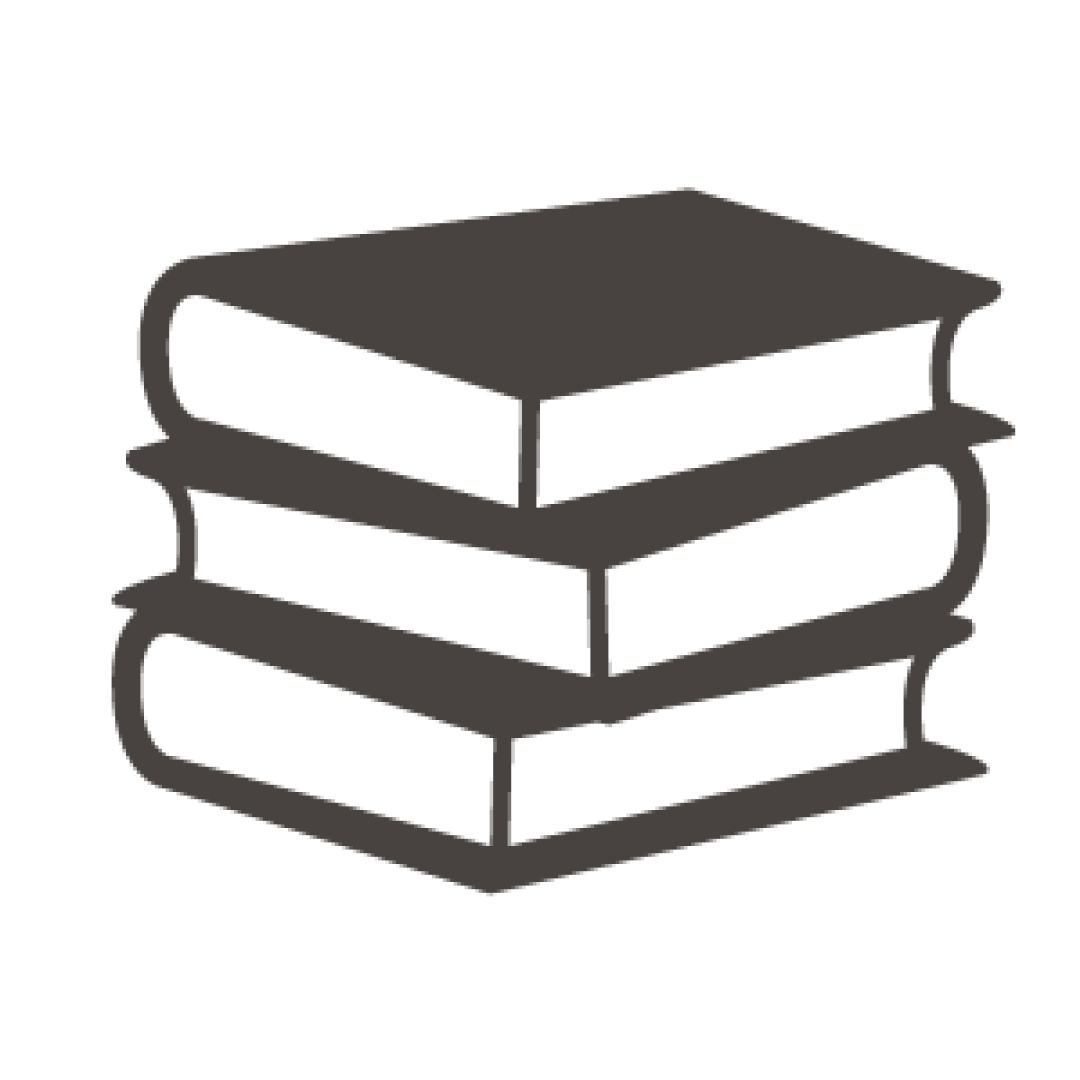 GTFN CPU
C++
Frontend
Python
GTFN GPU
CUDA C++
ITIR
@program
PAST
Python
Python
FOAST
@field_operator
DaCe
C++
Optimizations
@scan_operator
Embedded execution
GT4Py Toolchain
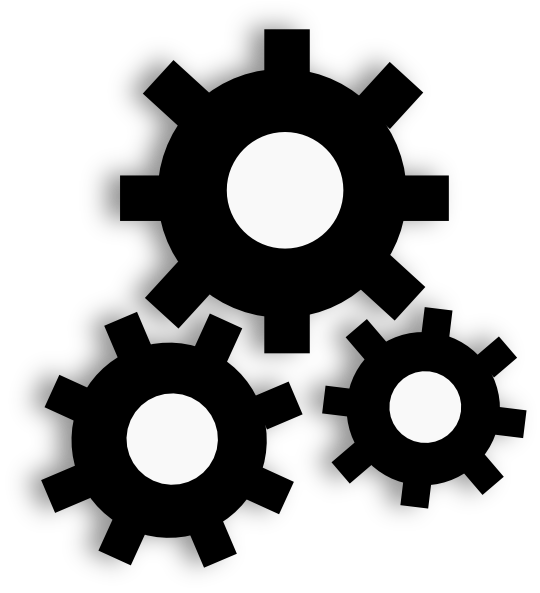 Callable
Toolchain
Supporting a new architecture
Parsing
Compilation
Lowering
Code generation
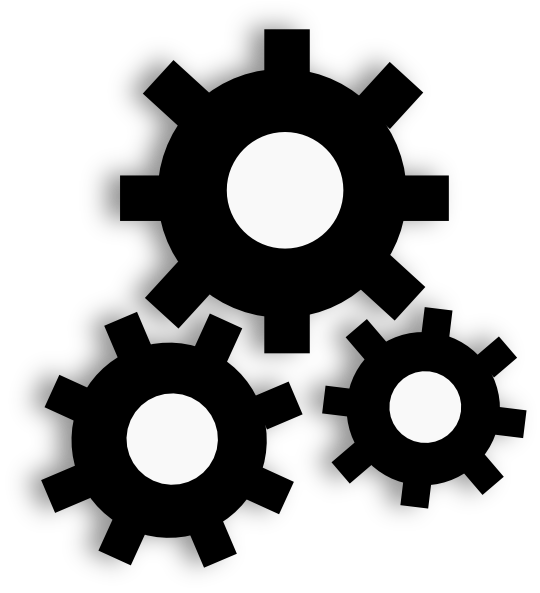 Backend
GTFN CPU
C++
Frontend
Python
GTFN GPU
CUDA C++
ITIR
@program
PAST
Python
Python
FOAST
@field_operator
DaCe
C++
Optimizations
@scan_operator
Embedded execution
GT4Py Toolchain
Callable
Toolchain
The cost: The initial investment in the toolchain is high
The benefit: Economy of scale - toolchain can be reused for other models
Parsing
Compilation
Lowering
Code generation
Backend
GTFN CPU
C++
Frontend
Python
GTFN GPU
CUDA C++
ITIR
@program
PAST
Python
Python
FOAST
@field_operator
DaCe
C++
Optimizations
@scan_operator
Embedded execution
Porting
Decommission of Fortran model
Fortran
Python
Years of high investment
Porting: Vulcan/AI2 approach
FV3
Fortran
Dycore
Porting: Vulcan/AI2 approach
FV3
Python
Dycore
FV3
Fortran
Dycore
Translate
Porting: Vulcan/AI2 approach
FV3
Python
Dycore
FV3
Fortran
Dycore
Translate
Serialize
Serialize
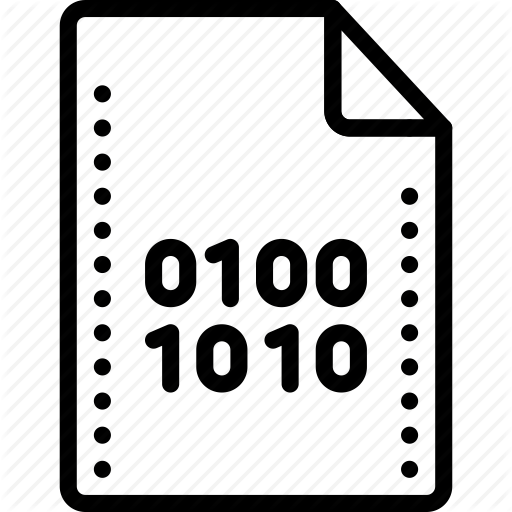 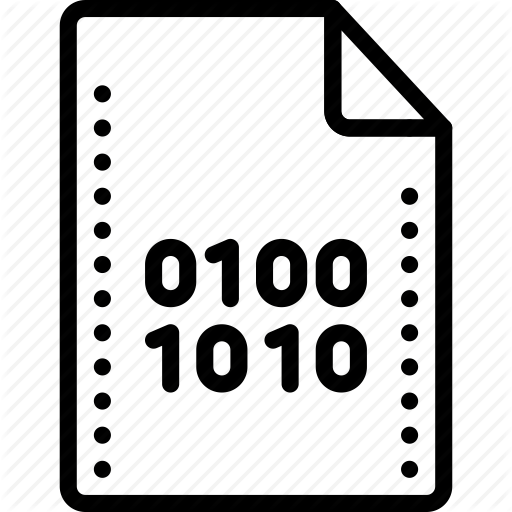 Compare
Porting: Vulcan/AI2 approach
Keywords: offline/serialization, top down, whole component/model

Advantages: 
Whole model/component in Python to begin with
No direct interaction with Fortran

Disadvantages:
Verification of thousands of lines of code at once
Not performant if DSL under development
Needs serialization library
Porting: MCH/EXCLAIM
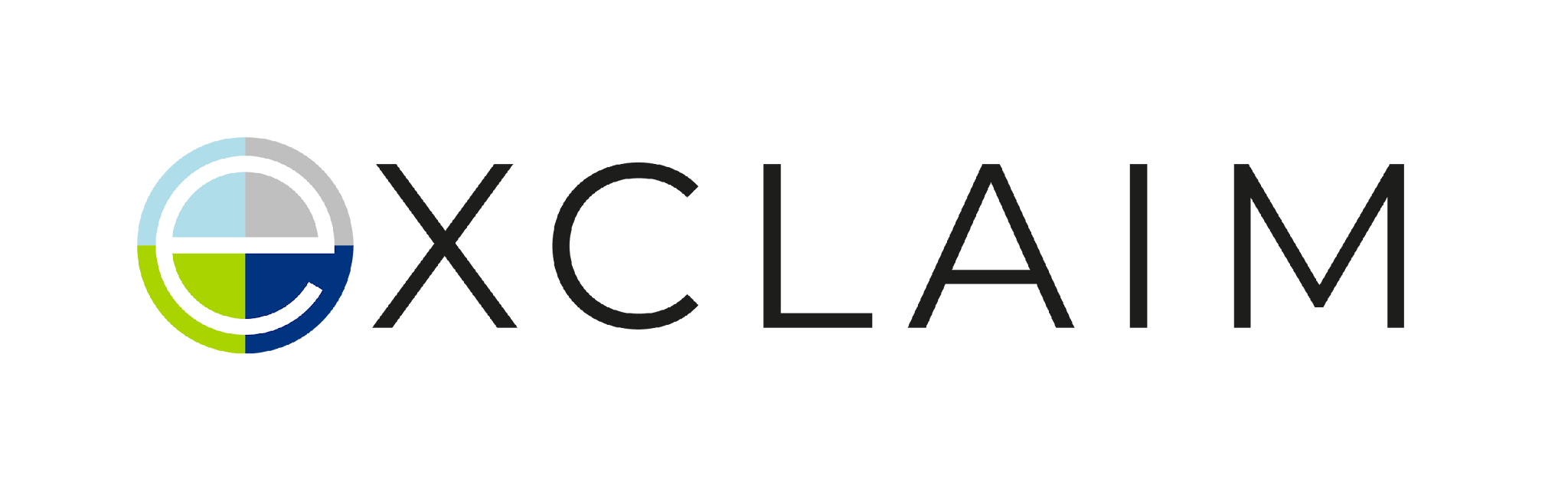 Translate
ICON
Python
Dycore
ICON
Fortran
Dycore
Stencil01
Stencil01
Stencil02
Stencil02
Stencil03
Stencil03
Stencil68
Stencil68
[Speaker Notes: This is where all of Meteoswiss animation budget went. Only this slide.]
Porting: MCH/EXCLAIM
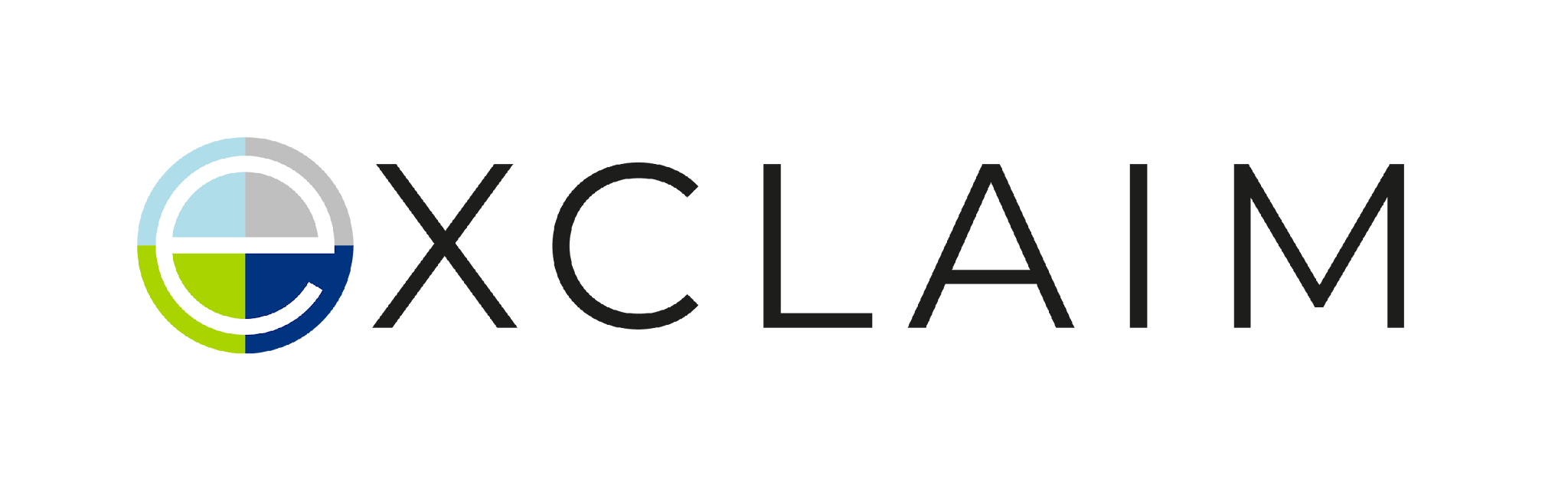 Integrate
ICON
Python
Dycore
ICON
Fortran
Dycore
Stencil01
Stencil01
Stencil02
Stencil02
Stencil03
Stencil03
Stencil68
Stencil68
[Speaker Notes: This is where all of Meteoswiss animation budget went. Only this slide.]
Porting: MCH/EXCLAIM
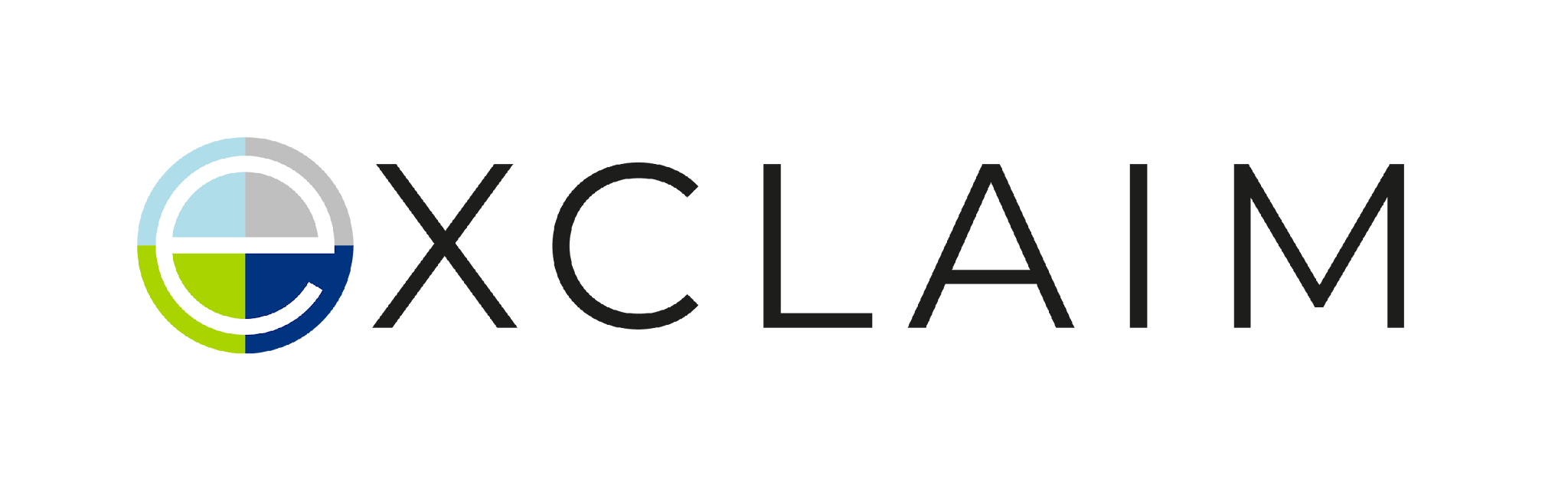 Integrate
ICON
Python
Dycore
ICON
Fortran
Dycore
Stencil01
Stencil01
Stencil02
Stencil02
Stencil03
Stencil03
Integration code
Stencil68
Stencil68
[Speaker Notes: This is where all of Meteoswiss animation budget went. Only this slide.]
Porting: MCH/EXCLAIM
Integrate
ICON
Python
Dycore
ICON
Fortran
Dycore
Stencil01
Stencil01
Stencil02
Stencil02
Stencil03
Stencil03
Integration code
Stencil68
Stencil68
[Speaker Notes: This is where all of Meteoswiss animation budget went. Only this slide.]
Porting: MCH/EXCLAIM - Integration
mo_solve_nonhydro.f90
stencil_01.py
…
stencil_68.py
stencil_01.hpp
stencil_01.cppstencil_01.h
stencil_01.f90
Porting: Convert Fortran stencils to GT4Py stencils written in Python.
Code generation: Utilize GT4Py to produce efficient C++ code.
Bindings generation: Create Fortran bindings to enable calling the generated C++ code.
Preprocess: Modify the ICON codebase to automatically invoke the C++ code.
mo_solve_nonhydro.pp-liskov.f90
Porting: MCH/EXCLAIM – Liskov
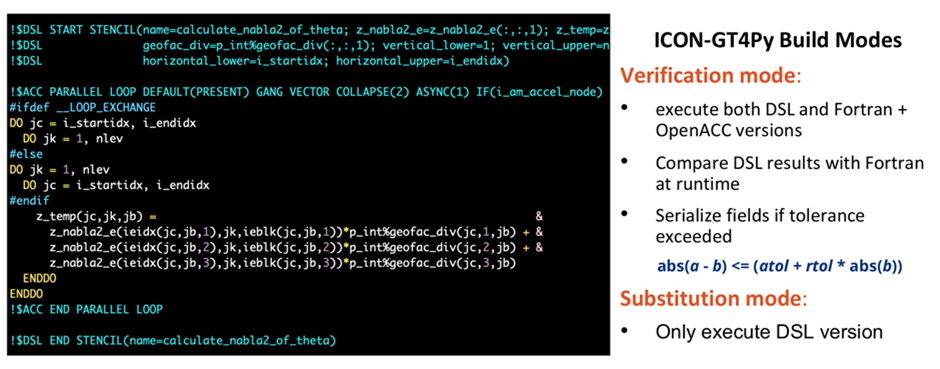 Porting: MCH/EXCLAIM – Liskov
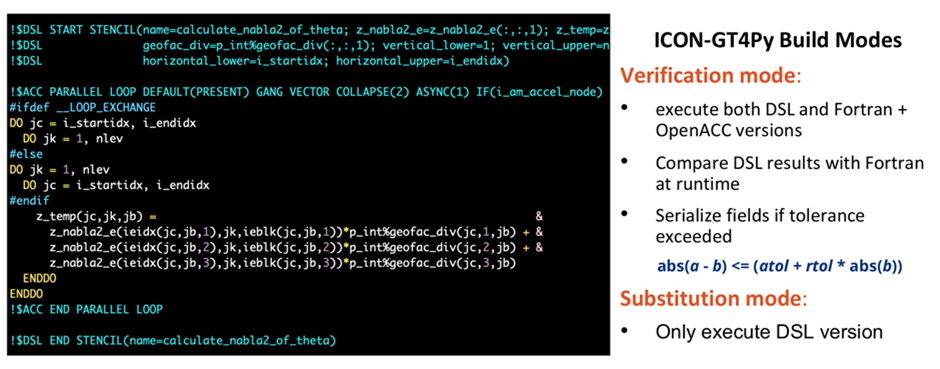 Porting: MCH/EXCLAIM approach
Keywords: online, bottom up, fine-grained translation

Advantages: 
Very fine-grained verification
No serialization needed

Disadvantages:
Glue code to Fortran must be written and maintained
Until Fortran model decommissioned
Temporarily tying yourself to the Fortran model
Hierarchies of testing
Software 
Engineers
Level 0 – unit tests
	Unit test gt4py
	Unittest stencils – compare backends
Faster turnaround time
CI integration possible
Level 1 – on-line stencil-wise comparison (Fortran+ACC using Liskov)
Computational
Scientists
Level 2 – Probtest (perturbation growth test 15 - 20 timesteps)
Level 3 – Validation/ Analysis of longer-term climate simulations
Domain
Scientists
MCH – production requirements
MCH – production experience
MCH has COSMO + gridtools dycore in production since 2016
Never had a surprising crash where specific weather caused instability	
Response time is hours

CUDA upgrade caused performance problem (1/100 binaries was 100x slower)
Dycore changes upstream from COSMO
Response time months
Summary
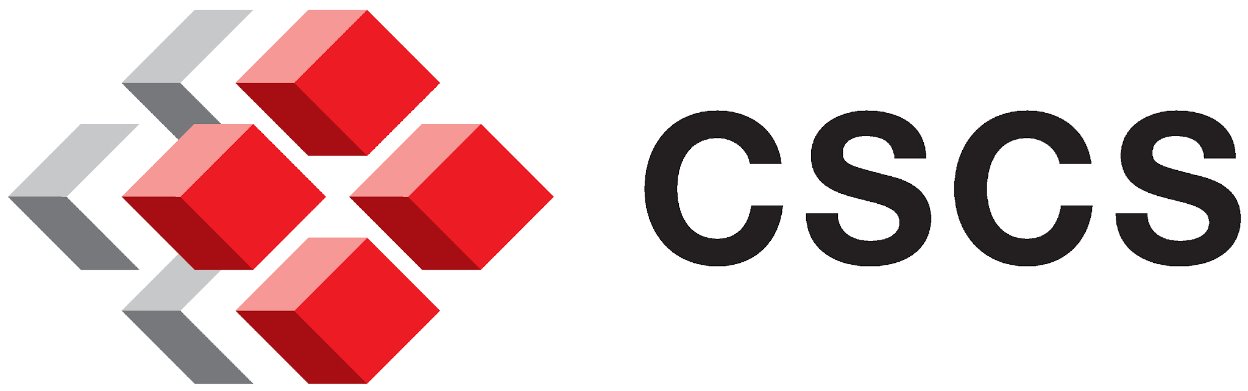 (psi(E2C(1)) - psi(E2C(0)))/lhat
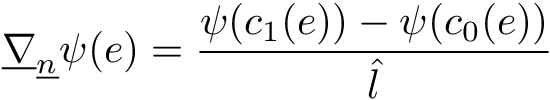 Motivation to use a DSL



Porting approaches




Production considerations
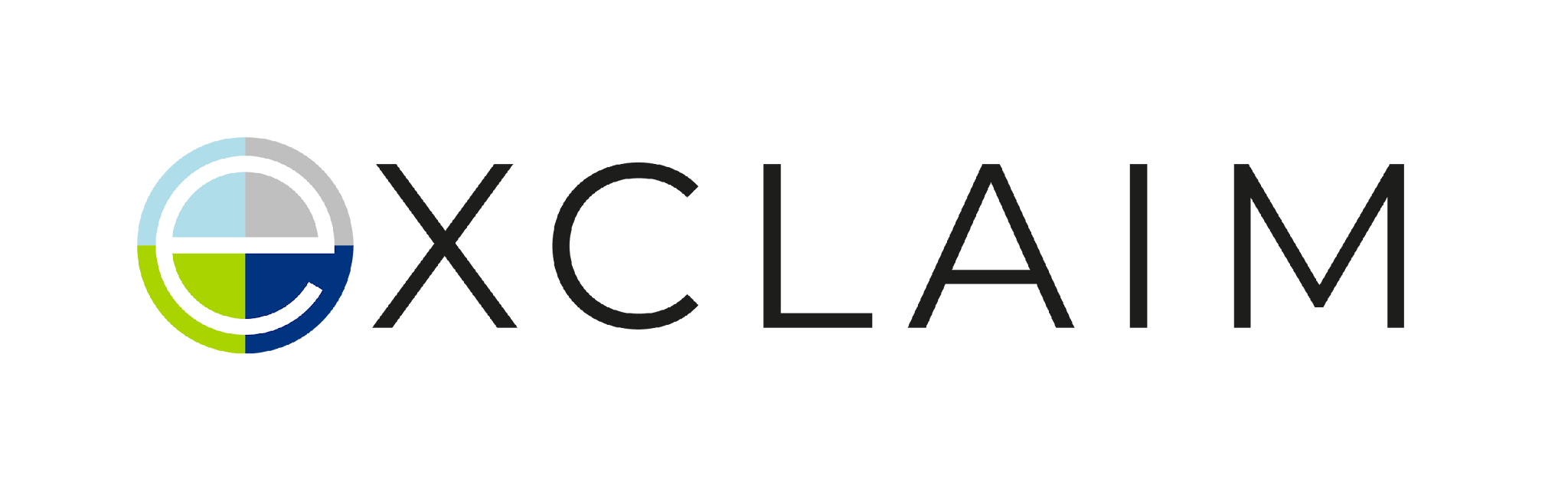 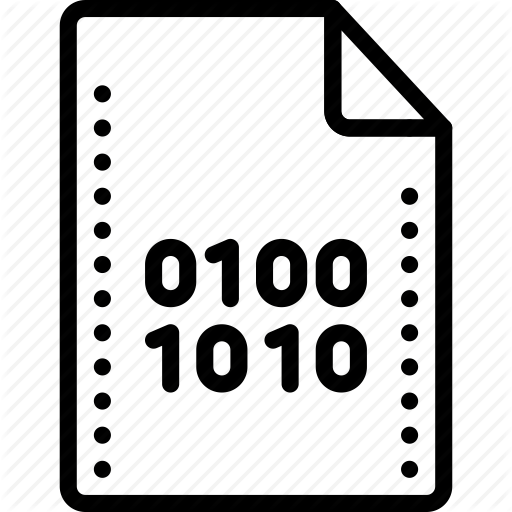 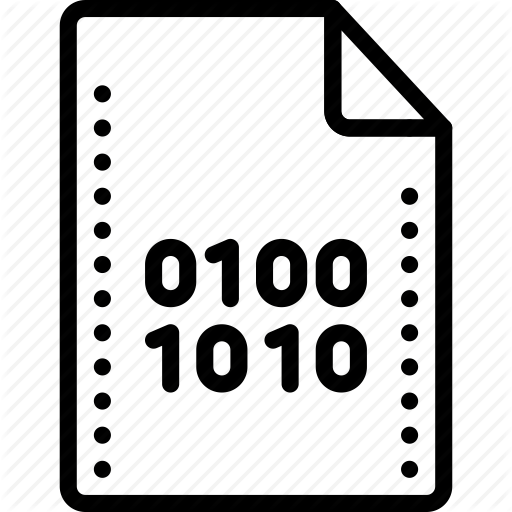 christoph.mueller@meteoswiss.ch